Struttura dei diritti
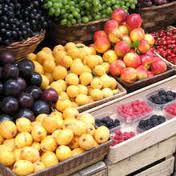 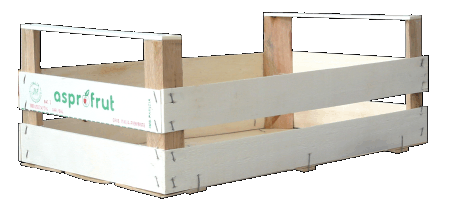 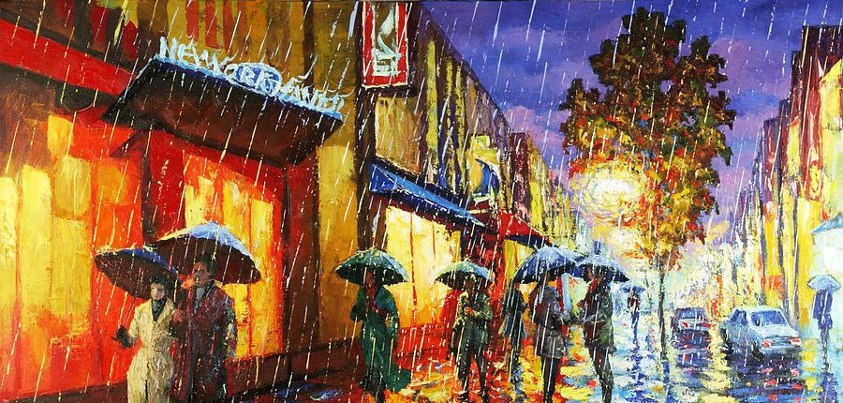 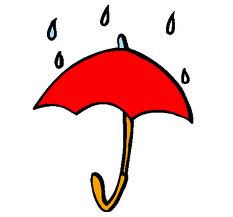 Struttura dei diritti
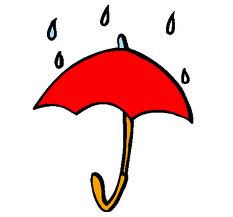 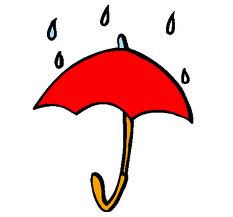 ART. 13
ART. 14
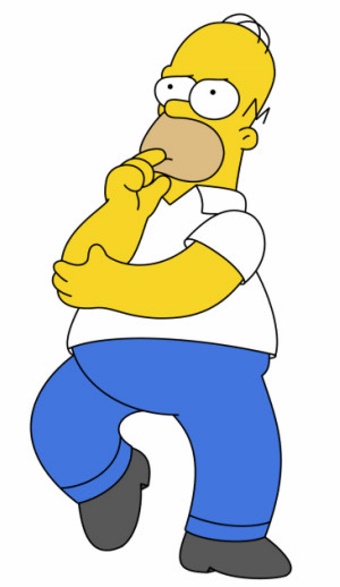 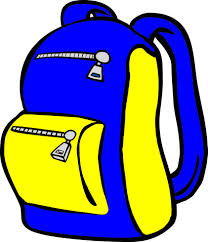 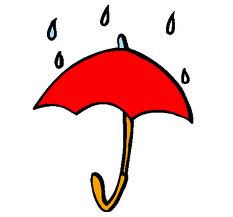 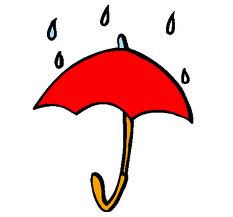 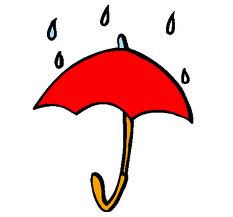 ART. 14
ART. 15
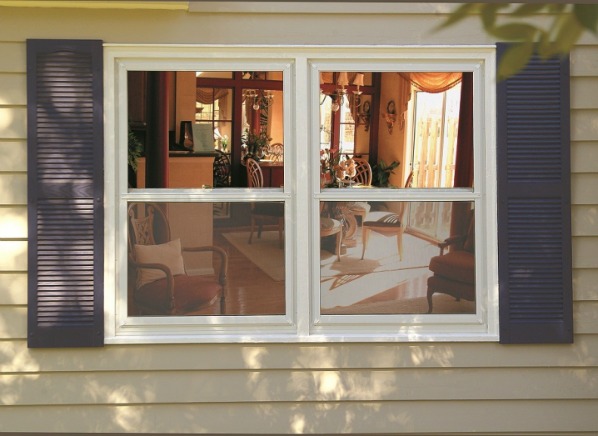 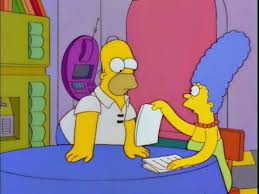 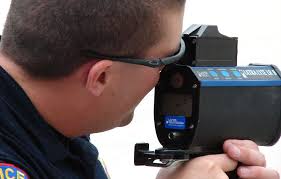 Struttura dei diritti
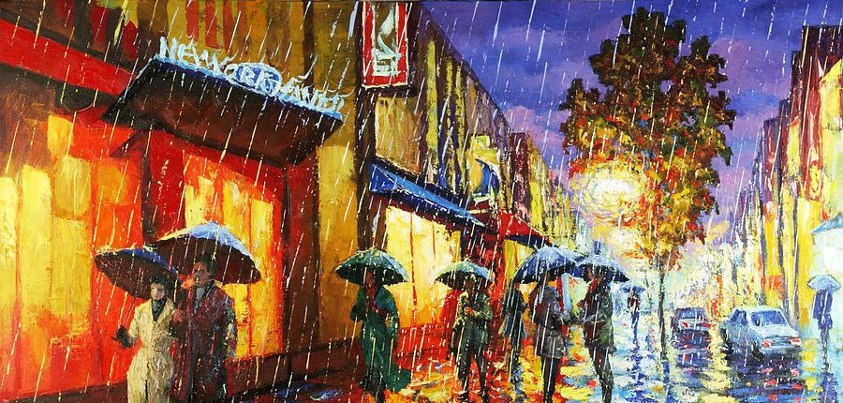